Was trägt Gabi?
Na ovoj poveznici https://www.loom.com/share/42943367a7254dfcab288e0765031950 ćete poslušati lekciju „Was trägt Gabi”
Kada uđete na stranicu, tražiti će vas password (šifru), upišite: 3.r
die Hose
die Mütze
die Jacke
die Badehose
die Schuhe
die Stiefel
die Socken
der Rock
der Mantel
der Sportanzug
der Regenmantel
das Hemd
das T-Shirt
das Unterhemd
das Hemd
die (množina)
die
der
das
eine
einen
ein
__
keine
keinen
keine
kein
Ich trage ….
Gabi trägt …
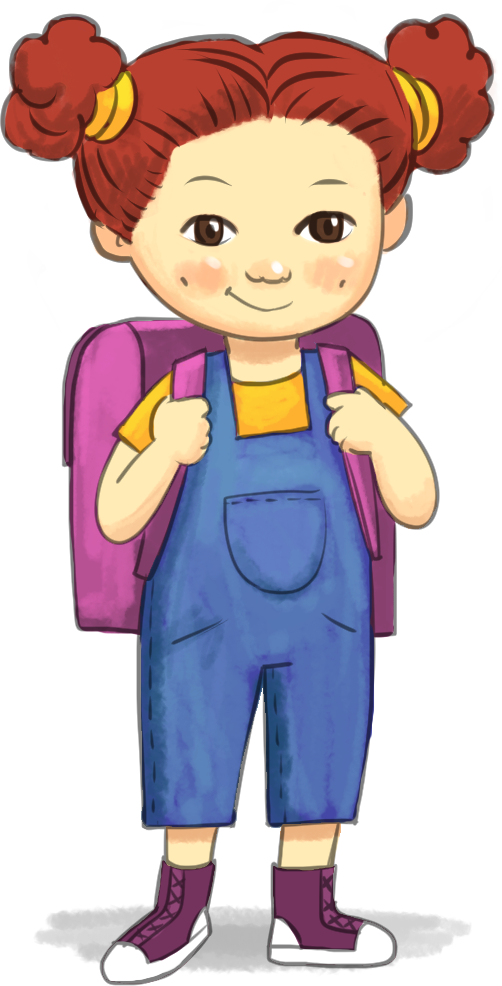 Was trägt Gabi?
Gabi trägt eine Hose, ein T-Shirt, eine Tasche und Turnschuhe.
Gabi trägt keinen Rock, kein Hemd und keine Mütze.
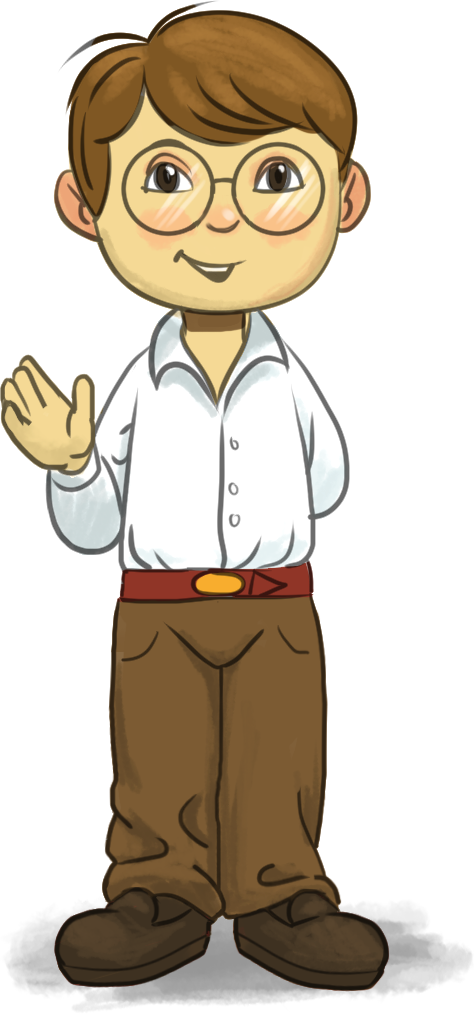 Hallo!
Ich trage ein Hemd, eine Hose, eine Brille und Schuhe.
Ich trage keinen Sportanzug, keine Mütze und keine Stiefel.
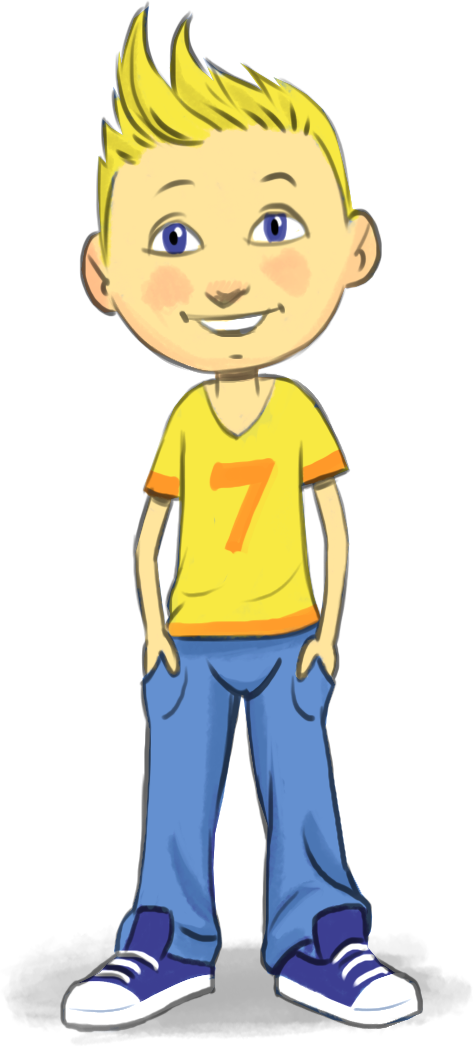 Markus trägt ein T-Shirt, eine Jeans und Turnschuhe.
Markus trägt keine Badehose, keine Sandalen und keine Schildmütze.
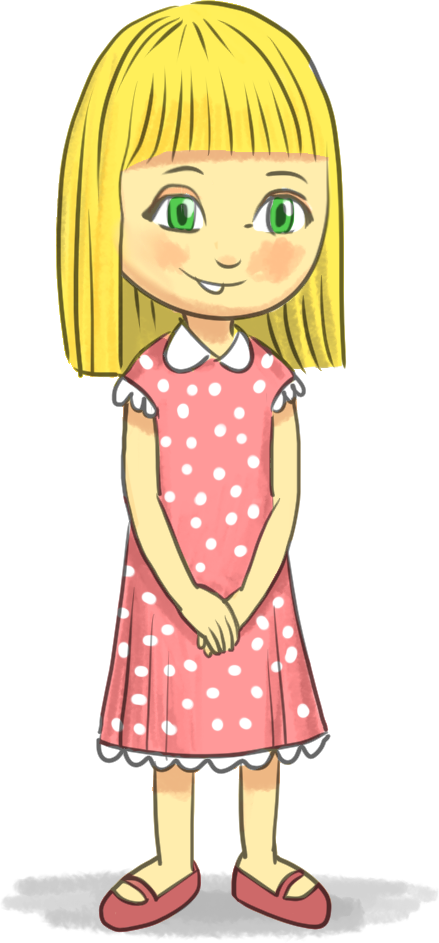 Hallo, Kinder!
Ich trage ein Kleid und Schuhe.
Ich trage keinen Rock, keine Bluse, keine Tasche und keine Stiefel.
Schreibe in dein Heft. Napiši u svoju bilježnicu.
Die Kinder gehen in die Schule. 
Was trägt Moni? Was trägt Stefan? Was trägt Peter?
Stefan
Peter
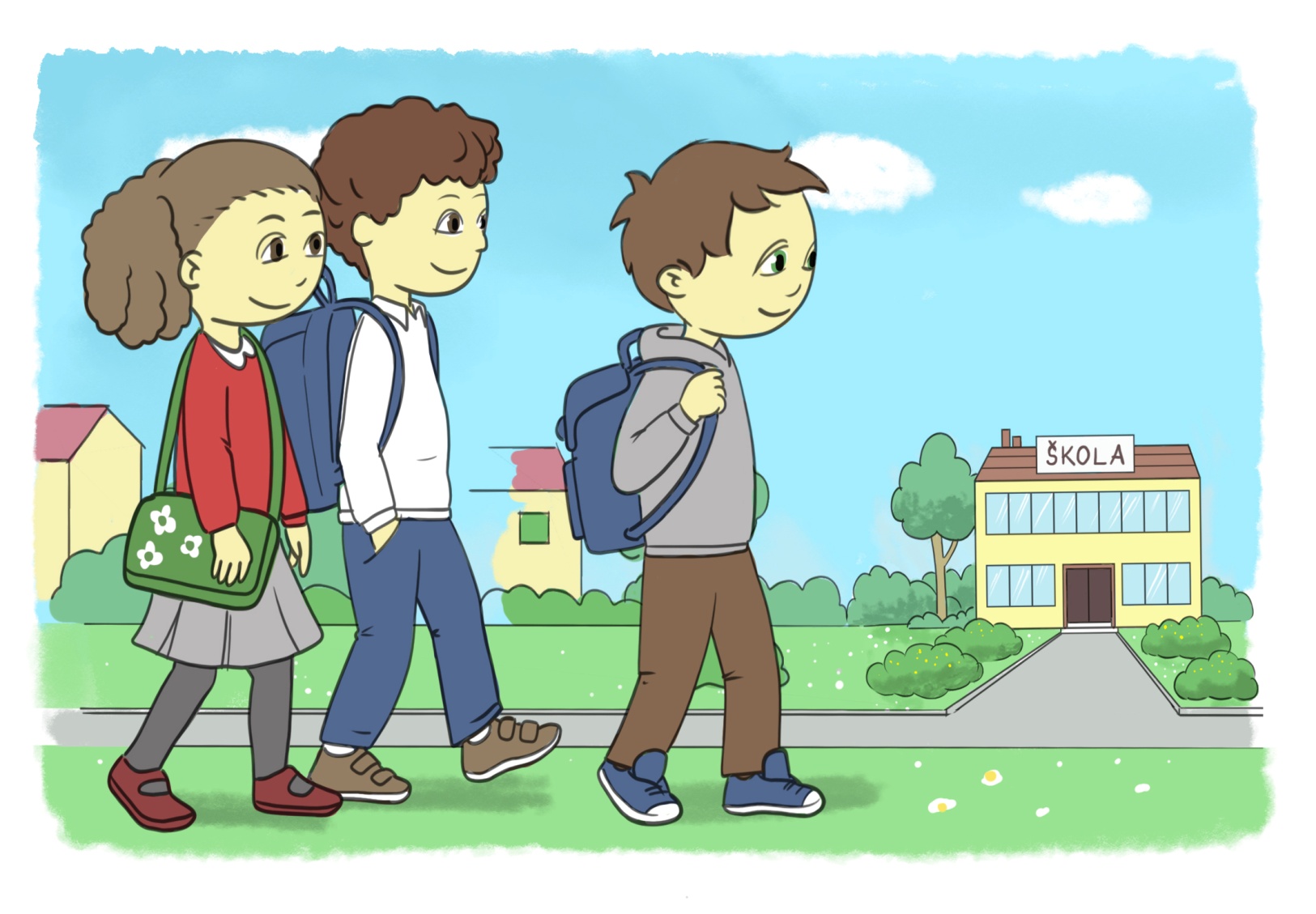 Moni
Gabi, Julia, Markus, Melanie und Paul gehen zur Party. Was tragen sie? Schreibe in dein Heft.
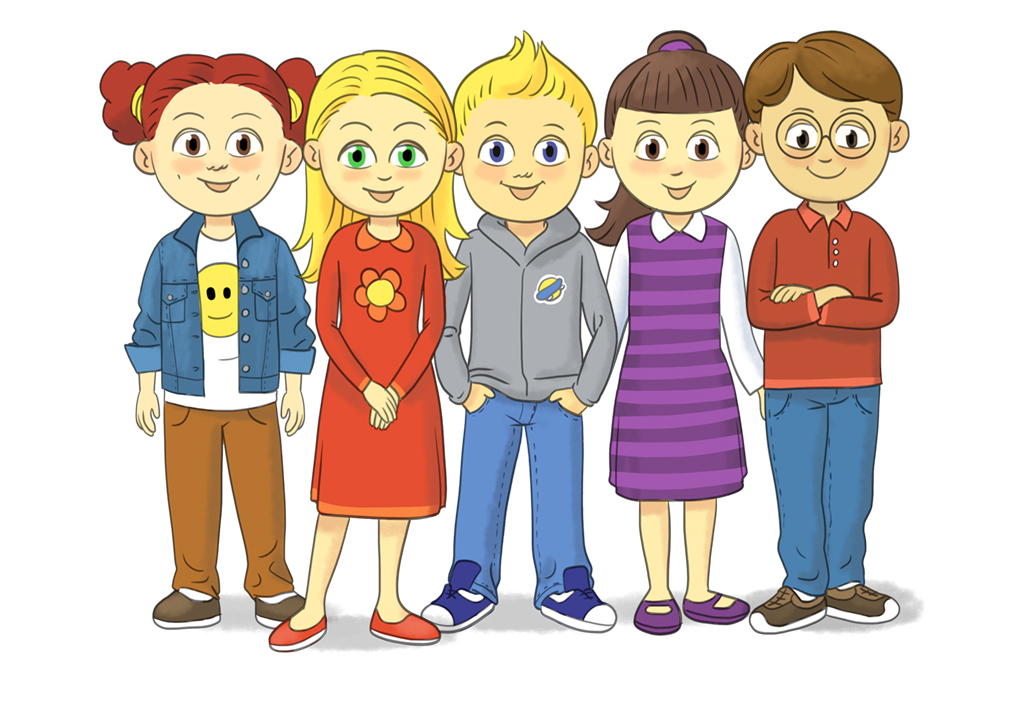 Was trägst du heute?
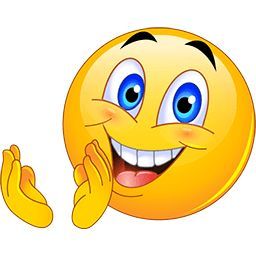 Gut gemacht!